SAKRAMENTI
KRŠTENJE
POTVRDA (krizma,firma)
EUHARISTIJA(MISA,PRIČEST)
POMIRENJE (POKORA,ISPOVIJED)
BOLESNIČKO POMAZANJE
SVETI RED
ŽENIDBA
RED SAKRAMENTA POMIRENJA-svete ispovijedi
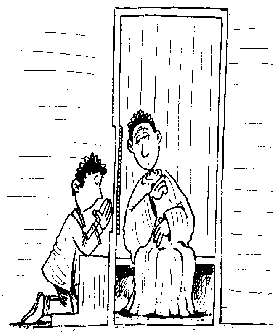 Pred svećenikom(u ispovijedaonici)
Pozdravi svećenika:Hvaljen Isus i Marija
Prekriži se: U ime Oca i Sina....
Reci:Skrušeno ispovijedam sve svoje grijehe koje sam učinio(la) od  djetinjstva( posljednje ispovijedi)
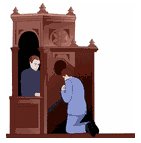 Sagriješio (la)sam:
      govoriš svoje grijehe,u tome ti mogu pomoći sljedeća pitanja za ispit savjesti:Jesam li svaki dan molio (ujutro i navečer)?
Jesam li u molitvi mislio
 na Boga?
Vjerujem li u Boga?
Idem li redovito na 
vjeronauk i pripreme za prvu
 pričest?
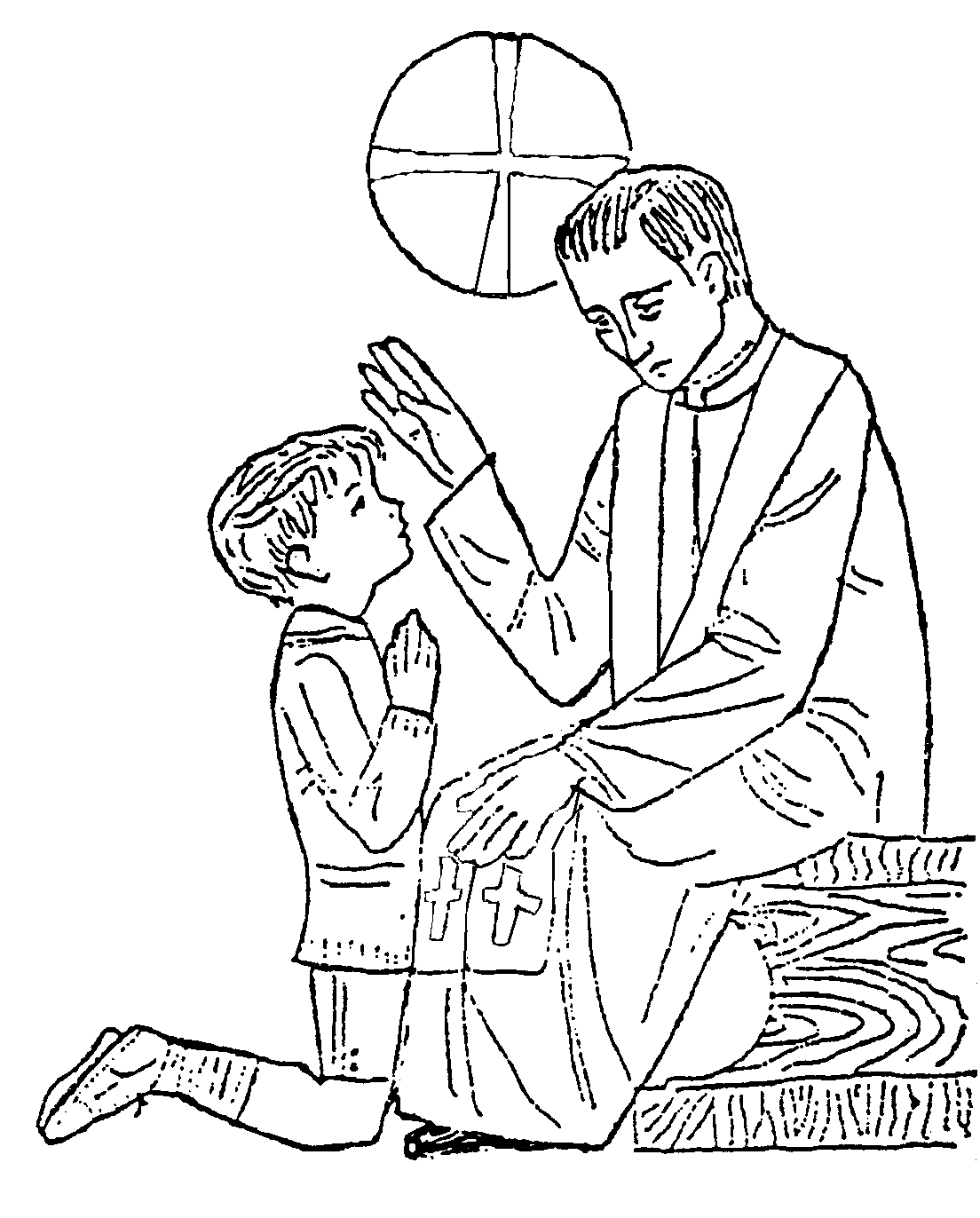 Psujem li Boga, svece, druge ljude?
Govorim li Božje ime bez potrebe (osim u molitvi)?
 
Idem li svake nedjelje i blagdanom (Božić, Uskrs, Svi sveti, 	Velika gospa) na svetu misu?
Sudjelujem li na misi ili ometam sve oko sebe?
 
Slušam li svoje roditelje, starije, učitelje?
Pomažem li svojim roditeljima i starijima?
 
Jesam li se svađao, mrzio nekoga, rugao se nekome, tukao se, 	mučio životinje?
Čuvam li svoje zdravlje (tako da ne provodim previše vremena 	pred TV-om, računalom)?
Prejedam li se slatkišima i drugom hranom?
 
Gledam li namjerno proste filmove ili gledam proste slike?
Pričam li proste viceve ili govorim prosto o nekome?
Rugam li se svojem tijelu ili tijelima drugih ljudi?
 
Jesam li poželio tuđe stvari (bio zavidan)? Ukrao nešto?
Jesam li vratio posuđeno?
Jesam li lagao ili ružno govorio o nekome, tračao ili ogovarao?
 
Jesam li bio ohol (misilio samo na sebe, a ne na druge ljude)?
Jesam li bio škrt, srdit ili lijen?
a kada si završio ..
Govoriš :Molim pokoru i odrješenje grijeha
Svećenik će te 
pozvati da se pokaješ 
i dati ti savjet kako da
 se odupreš grijehu,
a zatim će ti reći 
POKORU
Moliš KAJANJE:
    Kajem se od svega srca što uvrijedih  Boga najveće i najmilije dobro,mrzim sve svoje grijehe i čvrsto odlučujem da ću se popraviti i više neću griješiti
Odlaziš od svećenika pred 
oltar i tamo moliš
 POKORU
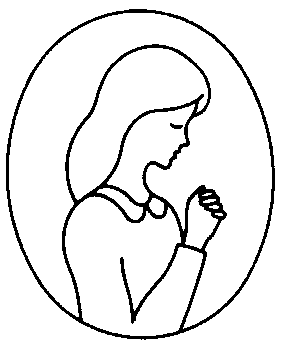 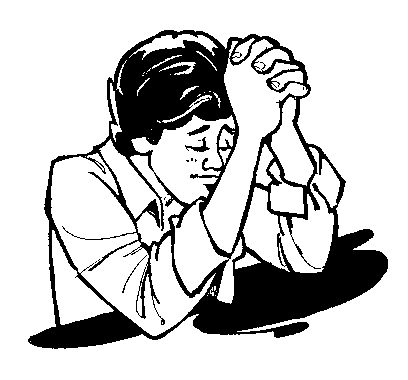 Ne zaboravimo…
Kajati se
Ispovjediti grijehe svećeniku
Učiniti  zadovljštinu
Priredila :Marica Celjak,vjeroučiteljica